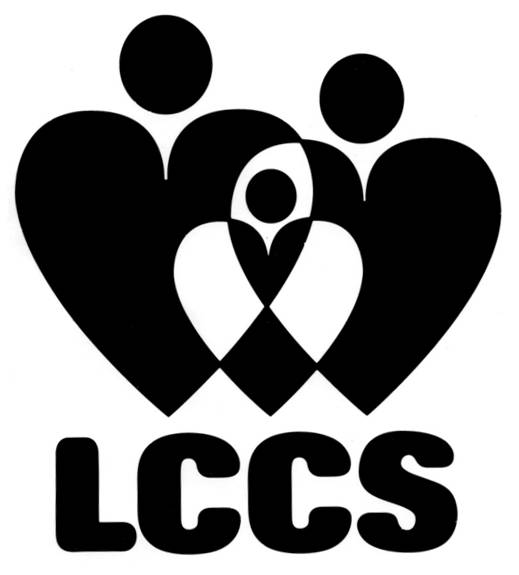 Lorain County Children Services
2017 Data
In 2017…
Lorain County Children Services received 4,422 referrals from people in our community who were concerned about a child. 
Nearly 2,500 of those calls were screened out or the person calling was provided with  Information and Referral. 
1,802 referrals were screened in as possible child abuse or neglect.
Workers were assigned to these 1,802 situations to see if the allegations were true/child needs our intervention. 
20% of these cases were provided with a Traditional Response, and 
80% cases were assigned the Alternative Response pathway.
2017 Referral Types
Over the last few years the use of Alternative Response at LCCS has been going up.
Pathway: 80% Alternative response, 20% Traditional Response
Allegation Types in 2017 for Screened In Referrals
Where do children live who are Alleged Child Victims or Children Subject of Reports
23.67% of Cases Investigated due to a referral to LCCS were transferred for Ongoing Services. A total of 912 children were involved in these cases.
Throughout 2017, many children went to live with Family/Friends while their parents worked on a case plan.
On January 1, 2017 LCCS had 104 children in custody. On December 31, 2017 LCCS had 103 children in custody.
Case Reopeningcases reopened within 90 days of closure by year